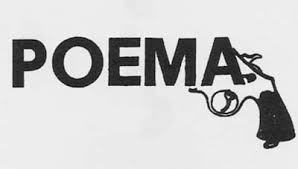 Joan Brossa
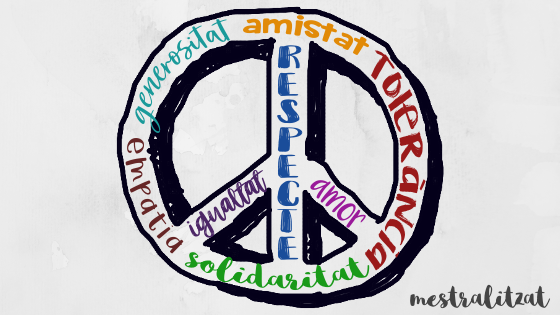 Mestralitza’t
Paco Pérez
Manuel Estrada 
(a partir de Miguel Hernàndez)
Clemente Padin